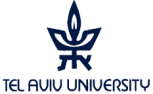 Information Security – Theory vs. Reality 0368-4474, Winter 2015-2016Lecture 6:Physical Side Channel Attacks on PCs
Guest lecturer:Lev Pachmanov
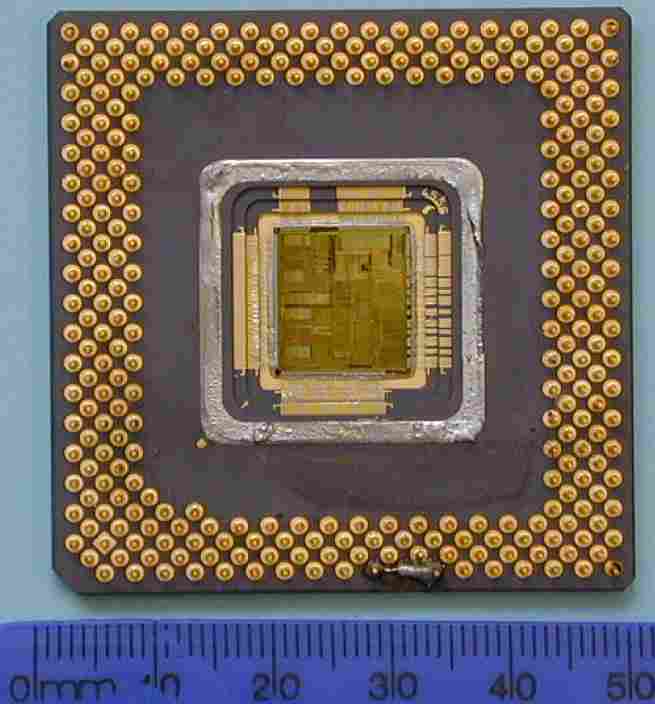 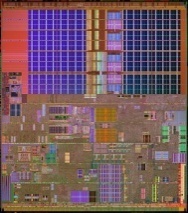 Side channel attacks
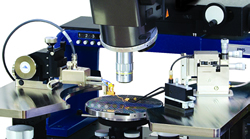 probing
CPUarchitecture
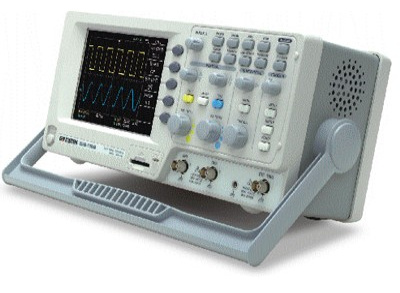 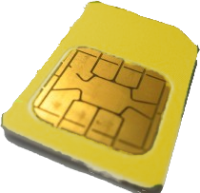 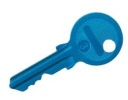 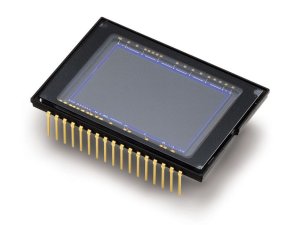 optical
power
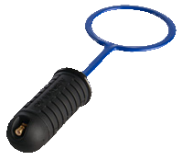 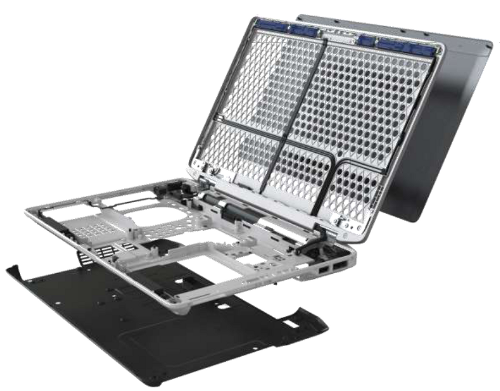 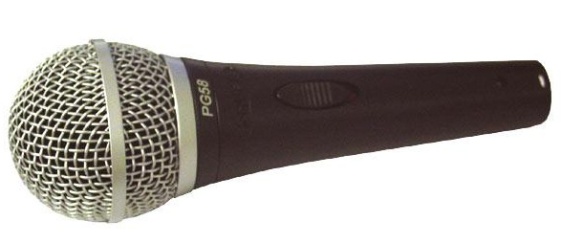 electromagnetic
acoustic
chassis potential
Traditional side channel attacks methodology
for i=1…2048
 sqr(…)
 if key[i]=1
     mul(…)
Grab/borrow/steal device
Find key-dependent instruction
Record emanations usinghigh-bandwidth equipment(> clock rate , PC: >2GHz)
Obtain traces
Signal and cryptanalytic analysis 
Recover key
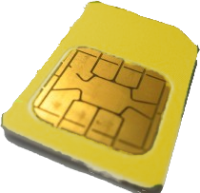 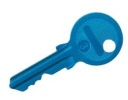 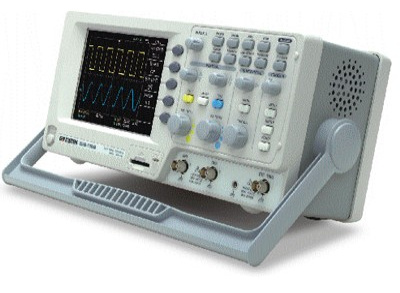 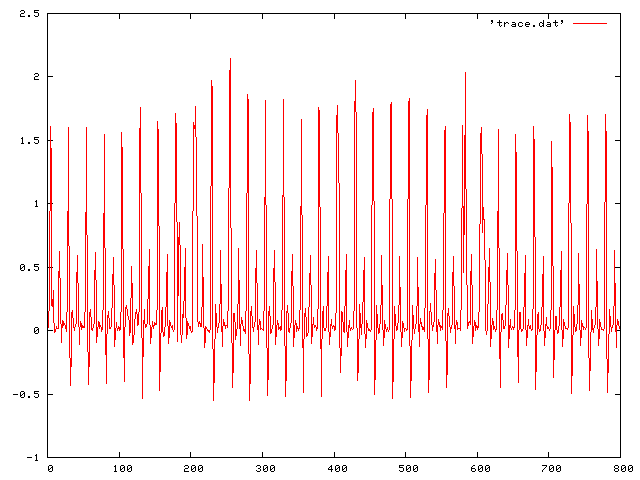 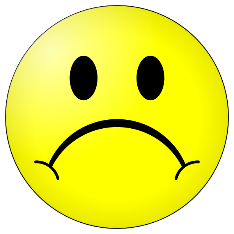 Hard for PCs
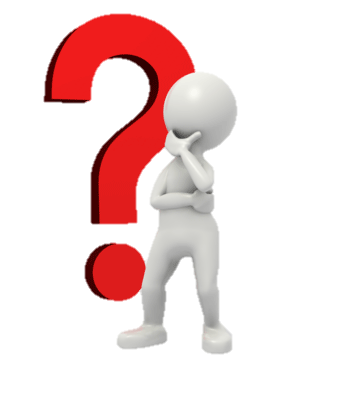 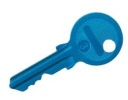 Traditional side channel attacks methodology
Grab/borrow/steal device
Find key-dependent instruction
Record emanations usinghigh-bandwidth equipment(> clock rate , PC: >2GHz)
Obtain traces
Signal and cryptanalytic analysis 
Recover key
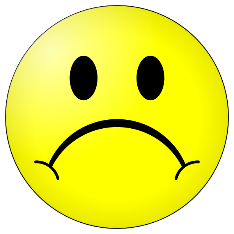 Hard for PCs
Traditional side channel attacks methodology
Not handed out


    vs.
Grab/borrow/steal device
Find key-dependent instruction
Record emanations usinghigh-bandwidth equipment(> clock rate , PC: >2GHz)
Obtain traces
Signal and cryptanalytic analysis 
Recover key
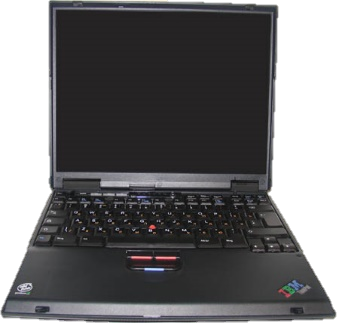 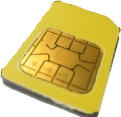 Measuring a 2GHz PC requires expansive and bulky equipment (compared to a 100 
MHz smart card)


                   vs.
Complex electronicsrunning complicated software (in parallel)
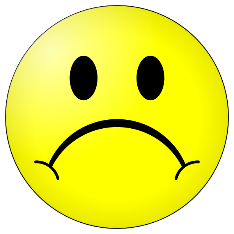 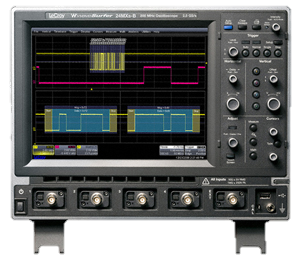 Hard for PCs
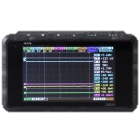 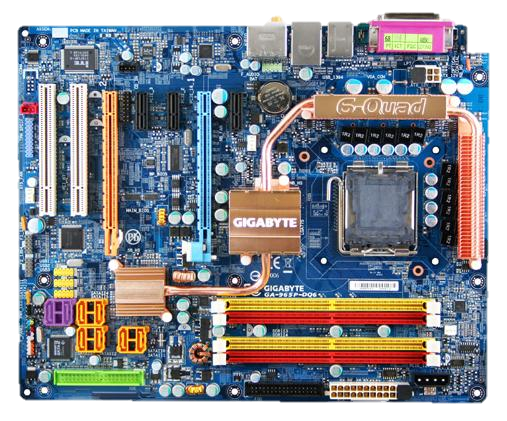 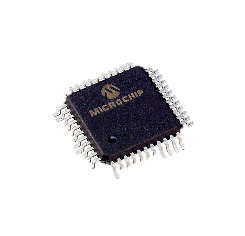 1,000$
vs.
100,000$
Our results
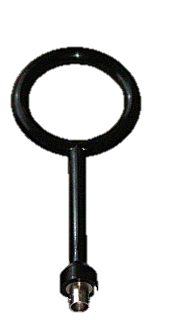 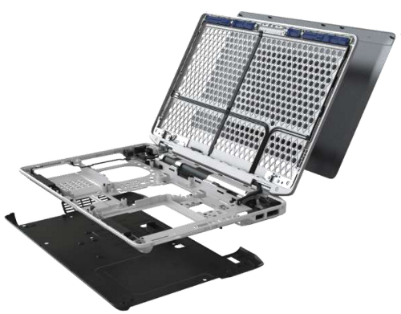 Channels for attacking PCs
Ground potential (chassis and others)
Power
Electromagnetic
Acoustic
Exploited via low-bandwidth cryptanalytic attacks
Adaptive attack (50 kHz bandwidth)	[Genkin Shamir Tromer ‘14]
Non-adaptive attacks (1.5 MHz bandwidth)	[Genkin Pipman Tromer ‘14] [Genkin Pachmanov Pipman Tromer ‘15]
Common cryptographic software
GnuPG 1.4.13-1.4.16 (CVE 2013-4576, 2014-3591, 2014-5270)
RSA and ElGamal, various implementations
Worked with GnuPG developers to mitigate the attacks
Applicable to various laptop models
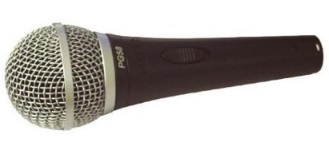 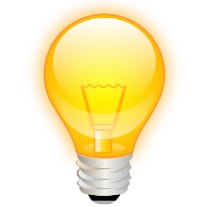 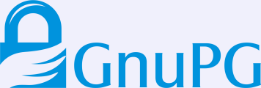 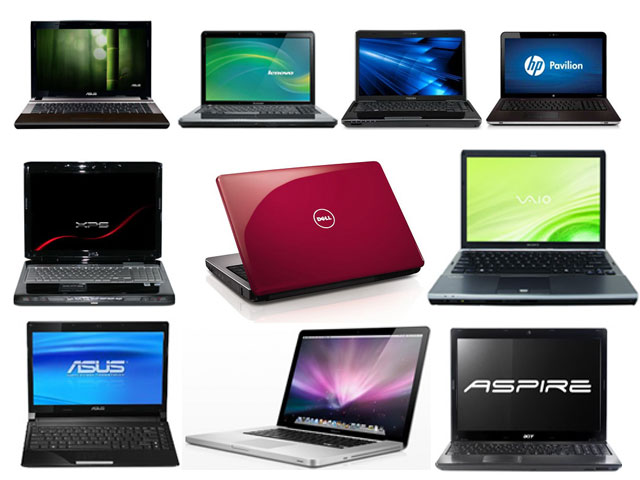 Chassis-potential channel
Ground-potential analysis
Attenuating EMI emanations“Unwanted currents or electromagnetic fields? Dump them to the circuit ground!”(Bypass capacitors, RF shields, …)
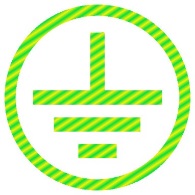 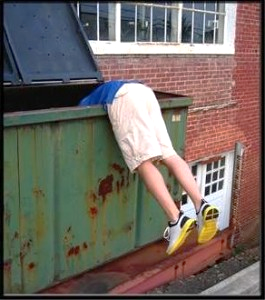 Device is grounded, but its “ground” potential fluctuates relative to the mains earth ground.
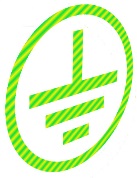 Computation
affects	currents and EM fields
dumped to	device ground
connected to	conductive chassis
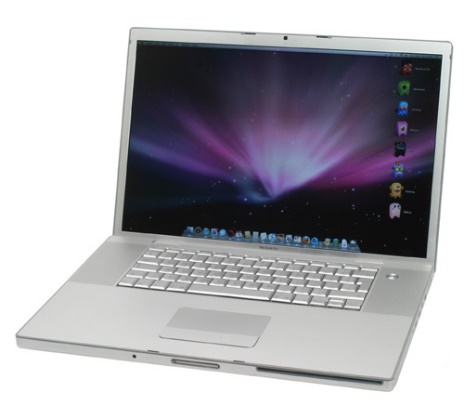 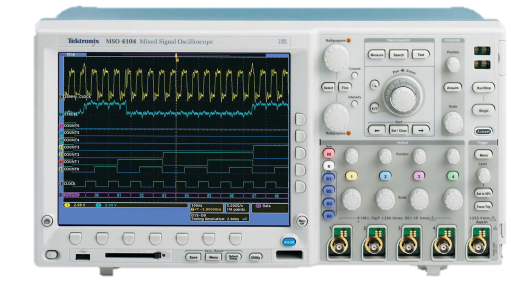 Key = 101011…
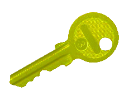 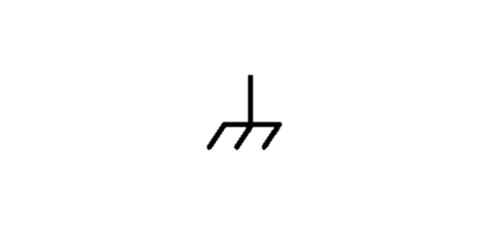 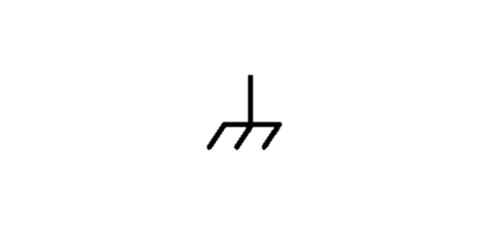 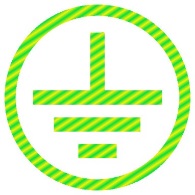 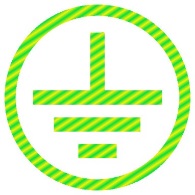 Connecting to the chassis
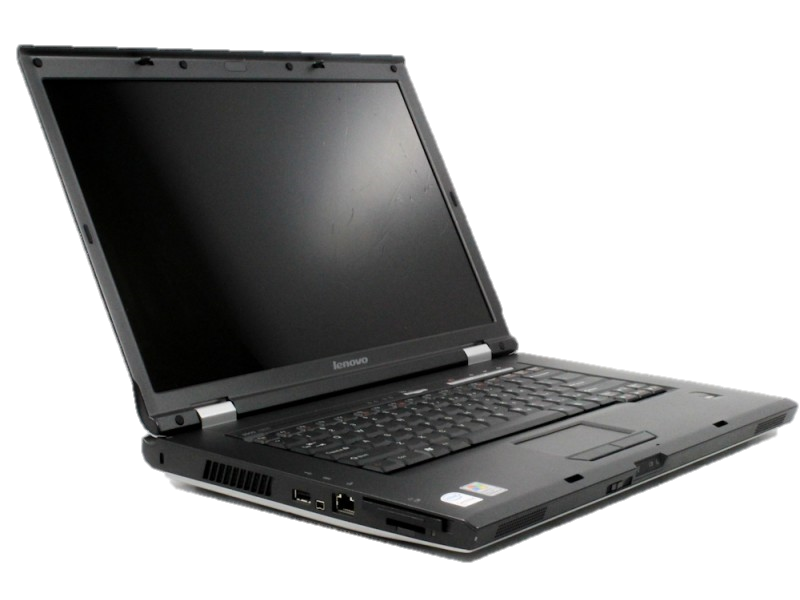 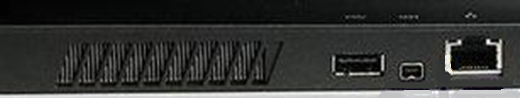 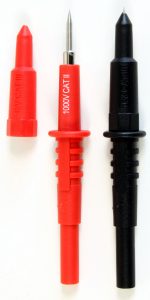 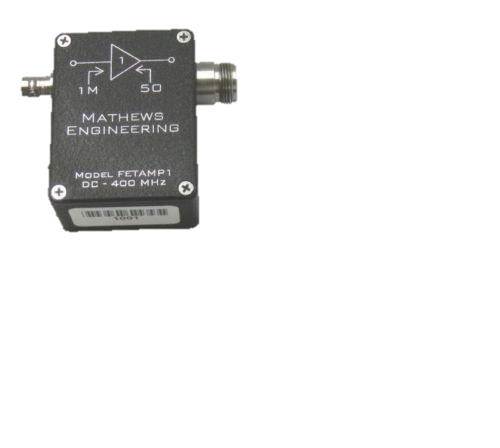 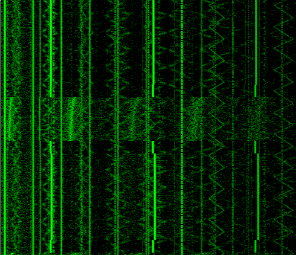 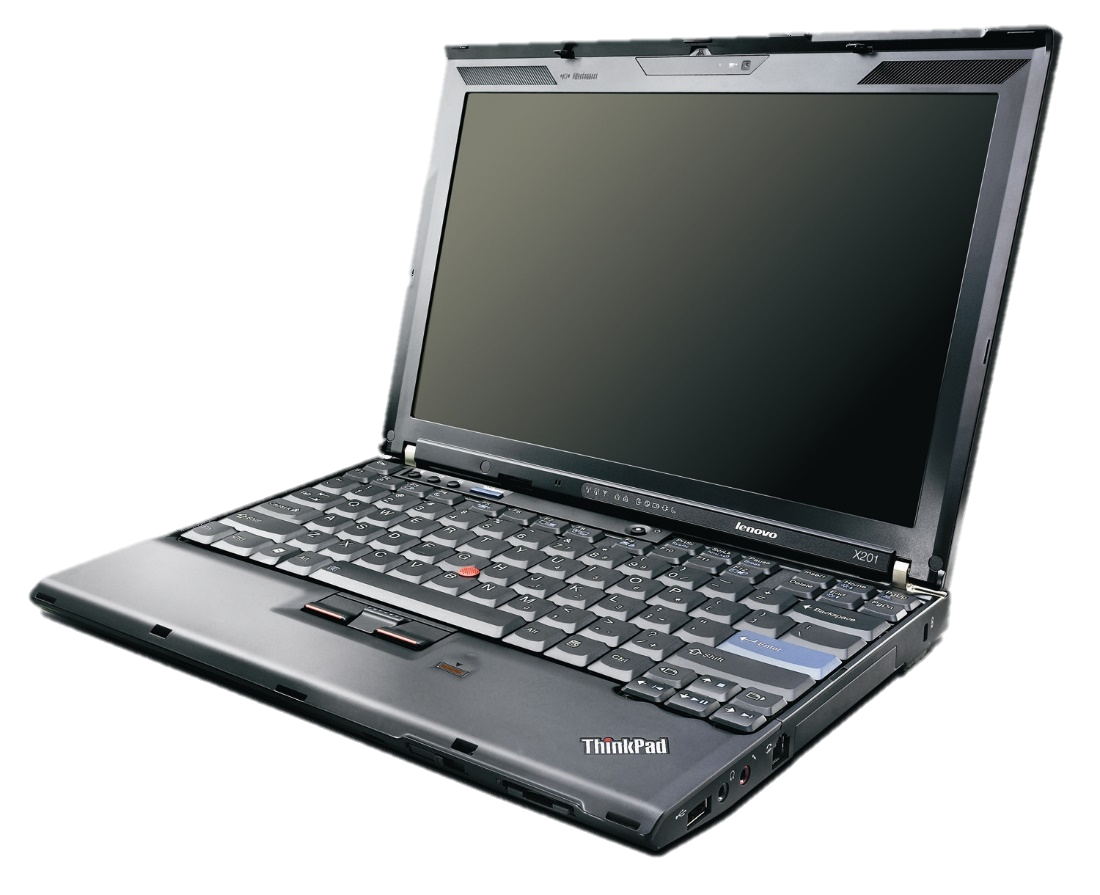 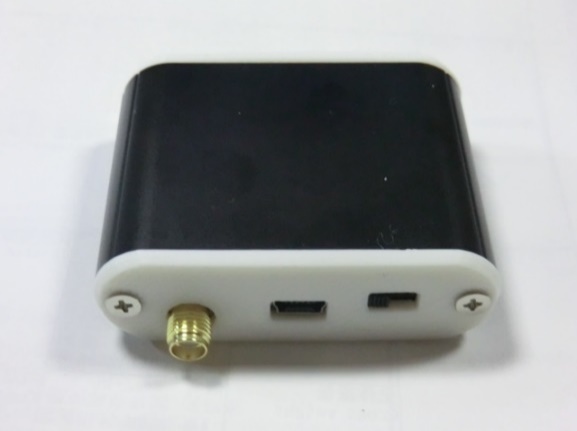 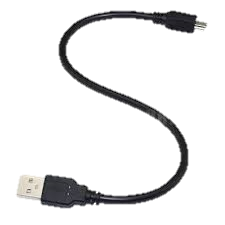 Demo: distinguishing instructions
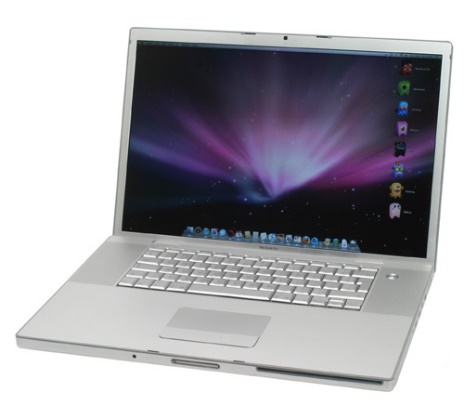 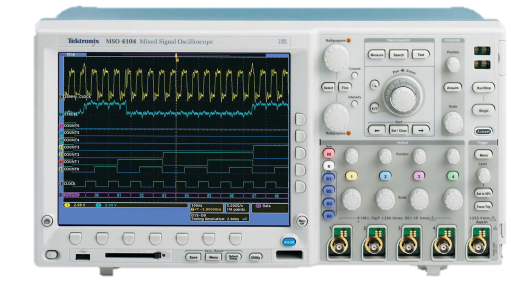 Key = 101011…
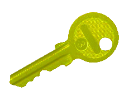 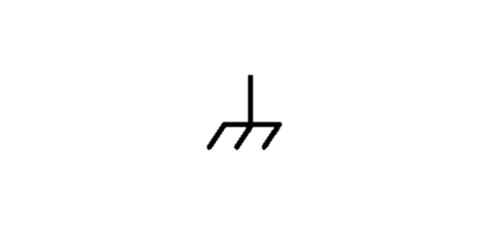 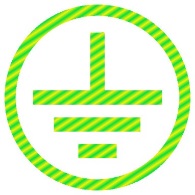 Distinguishing various CPU operations
frequency (2-2.3 MHz)
time (10 sec)
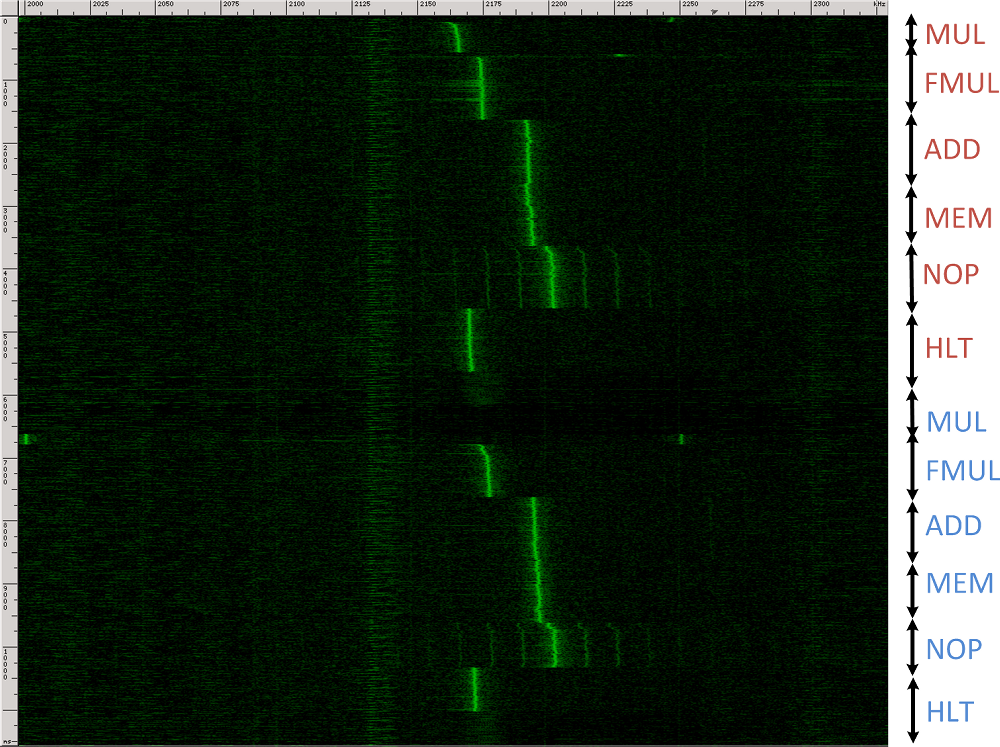 Low-bandwidth leakage of RSA
Definitions (RSA)
GnuPG RSA key distinguishability
frequency (1.9-2.4 MHz)
time (0.8 sec)
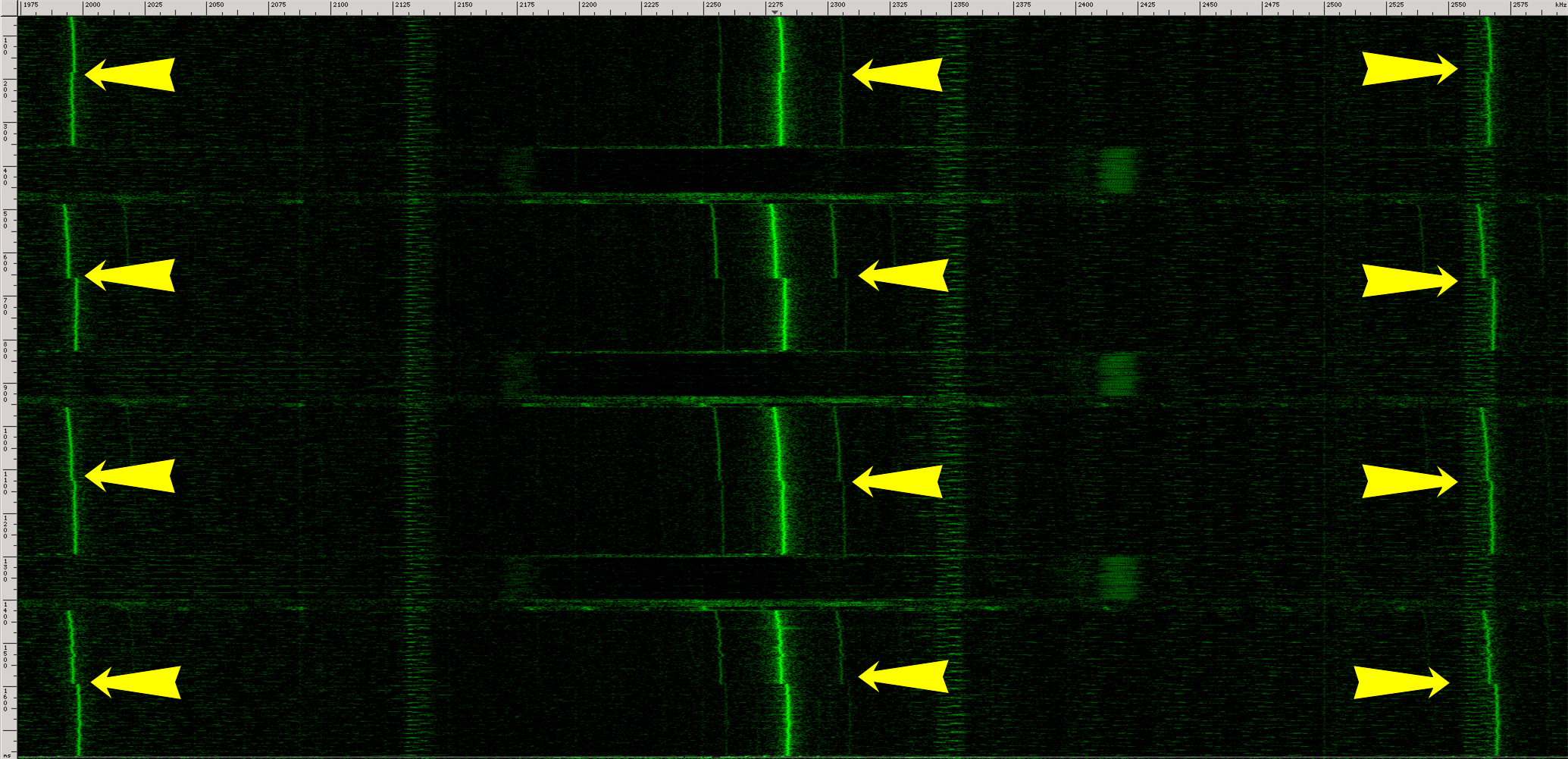 Key extraction
GnuPG modular exponentiation
modular_exponentiation(c,d,p){
 m=1
 for i=n to 1 do
  m = m2 mod p
  t = m*c mod p //always mult
  if d[i]==1 then
    m=t
 return m








}
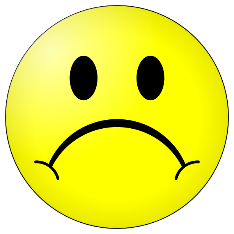 no key dependent operation to measure
GnuPG modular exponentiation
modular_exponentiation(c,d,p){
 m=1
 for i=n to 1 do
  m = m2 mod p
  t = m*c mod p //always mult
  if d[i]==1 then
    m=t
 return m








}
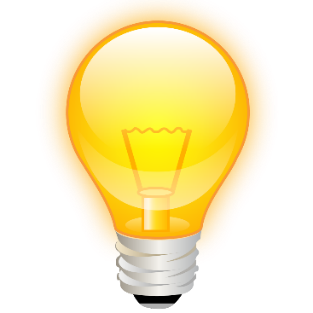 2GHz CPU speed vs. 1.5MHz measurements

can only see drastic changes inside squaring operation
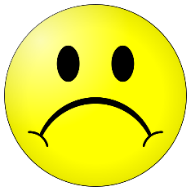 Idea: leakage self-amplification
abuse algorithm’s own code to amplify its own leakage!
Craft suitable cipher-text to affect the inner-most loop 
Small differences in repeated inner-most loops cause a big overall difference in code behavior
[Speaker Notes: לחבר את זה לCPA – גם פה מנצלים בעיה במימוש]
Non-adaptive key extraction  (similar to [Yen, Lien, Moon and Ha 05])
modular_exponentiation(c,d,p){
 m=1
 for i=n to 1 do
  m = m2 mod p
  t = m*c mod p //always mult
  if d[i]==1 then
    m=t
 return m








}
karatsuba_sqr( m ){
 …
 basic_sqr( x )
 …





}
0/$
basic_sqr( x ){
…




}
if( x[j]==0)
 y = 0else  y = x[j]*x
x27
x7
A chosen ciphertext attack
A chosen ciphertext attack
A chosen ciphertext attack
A chosen ciphertext attack
Ciphertext injection
Send chosen ciphertexts via email (PGP/MIME).Decrypted by email client (e.g., Enigmail)automatically.
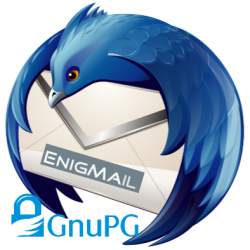 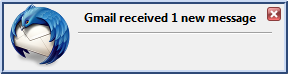 Empirical results:ground-potential attacks
Demo: RSA key extractionfrom chassis potential
Reading the secret key (non-adaptive attack)
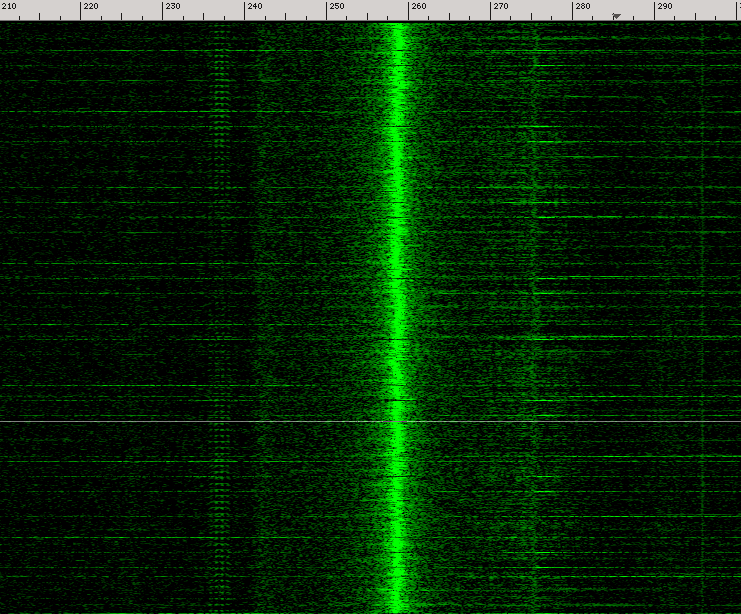 carrier
Key = 101011…
FM-modulated key
Reading the secret key (non-adaptive attack)
Acquire trace
Filter around carrier (1.7 MHz)
FM demodulation
Read out bits (“simple ground analysis”)
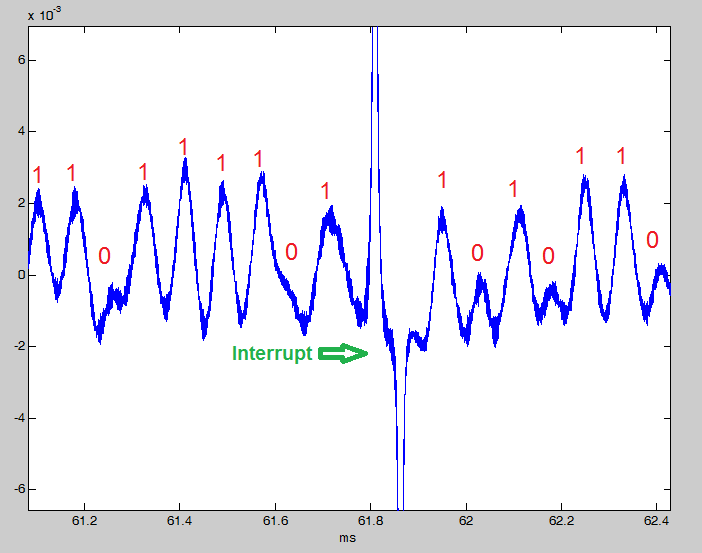 interrupt
RSA and ElGamal key extraction in a few seconds usinghuman touch  (non-adaptive attack)
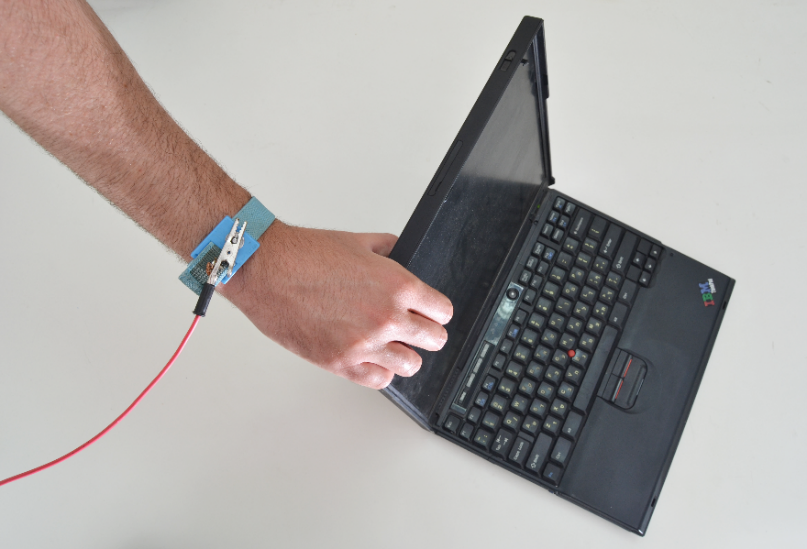 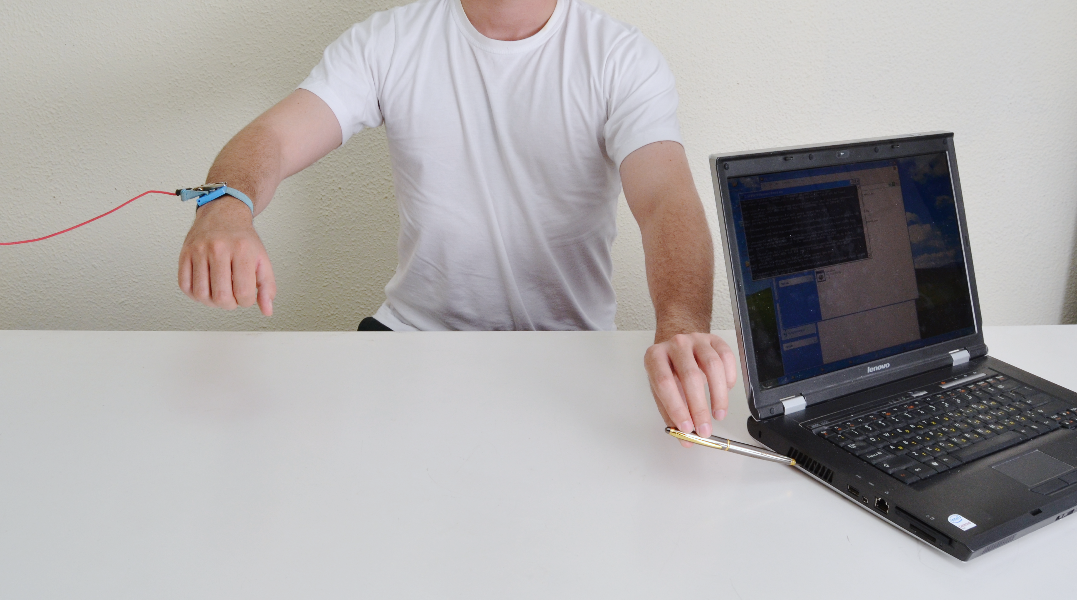 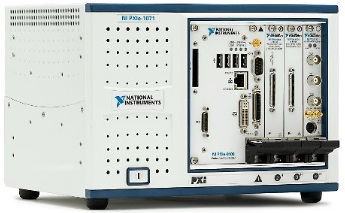 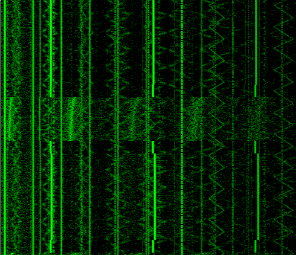 Key = 101011…
Ground-potential analysis
Attenuating EMI emanations“Unwanted currents or electromagnetic fields? Dump them to the circuit ground!”(Bypass capacitors, RF shields, …)
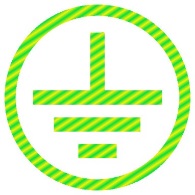 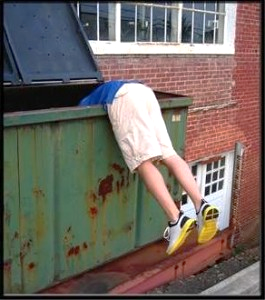 Device is grounded, but its “ground” potential fluctuates relative to the mains earth ground.
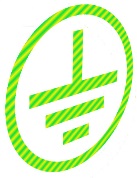 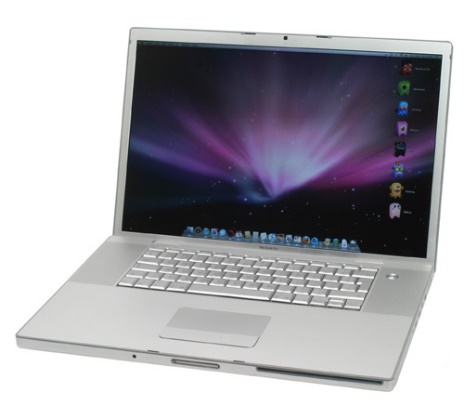 Computation
affects	currents and EM fields
dumped to	device ground
connected to	conductive chassis
Ground-potential analysis
Attenuating EMI emanations“Unwanted currents or electromagnetic fields? Dump them to the circuit ground!”(Bypass capacitors, RF shields, …)
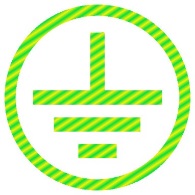 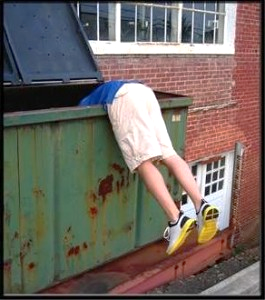 Device is grounded, but its “ground” potential fluctuates relative to the mains earth ground.
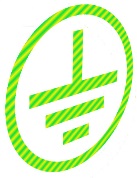 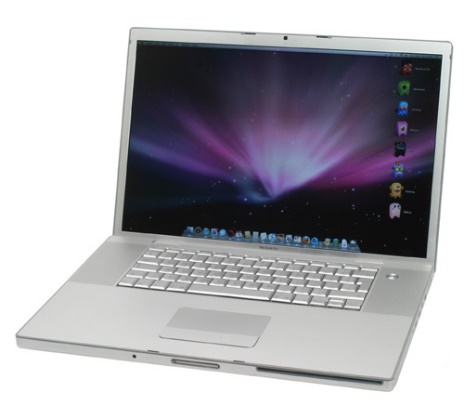 Computation
affects	currents and EM fields
dumped to	device ground
connected to	conductive chassis
connected to	shielded cables
Even when no data, or port is turned off.
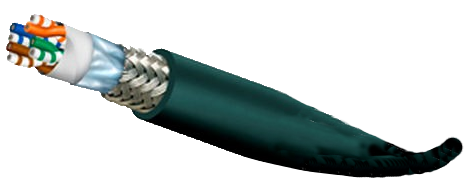 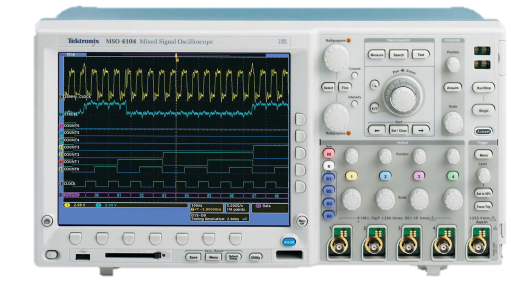 Key = 101011…
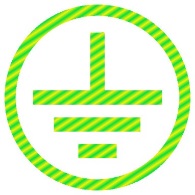 RSA and ElGamal key extraction in a few seconds usingthe far end of 10 meter network cable
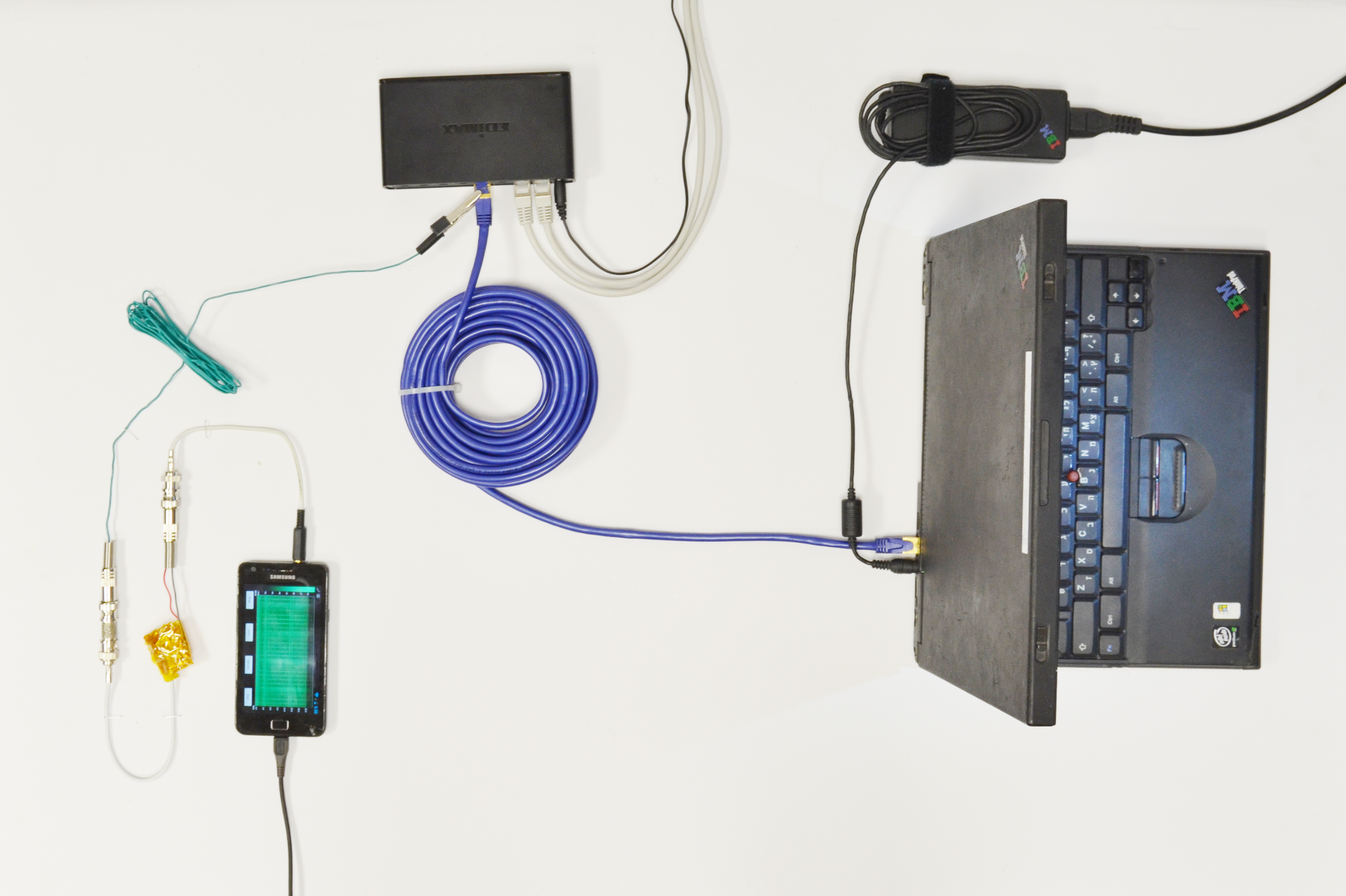 works even if a firewall is present, or port is turned off
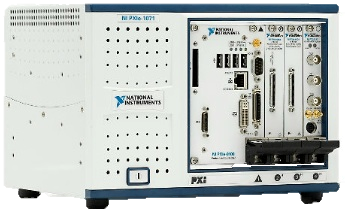 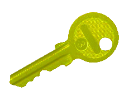 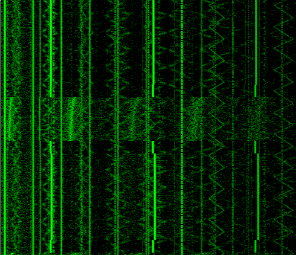 key=101011…
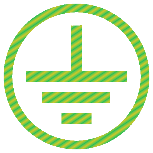 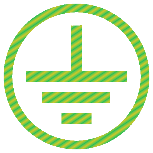 Empirical results:electromagnetic attacks
Electromagnetic key extraction
Currents inside the target create electromagnetic waves.
Can be detected using an electromagnetic probe(e.g., a loop of cable).
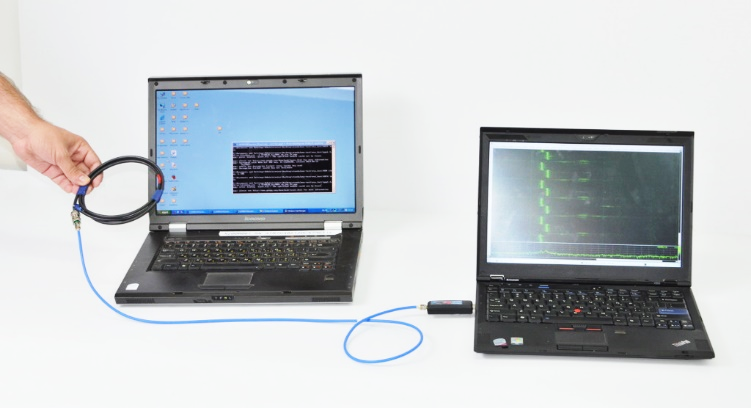 target
attacker
Portable Instrument for Trace Acquisition
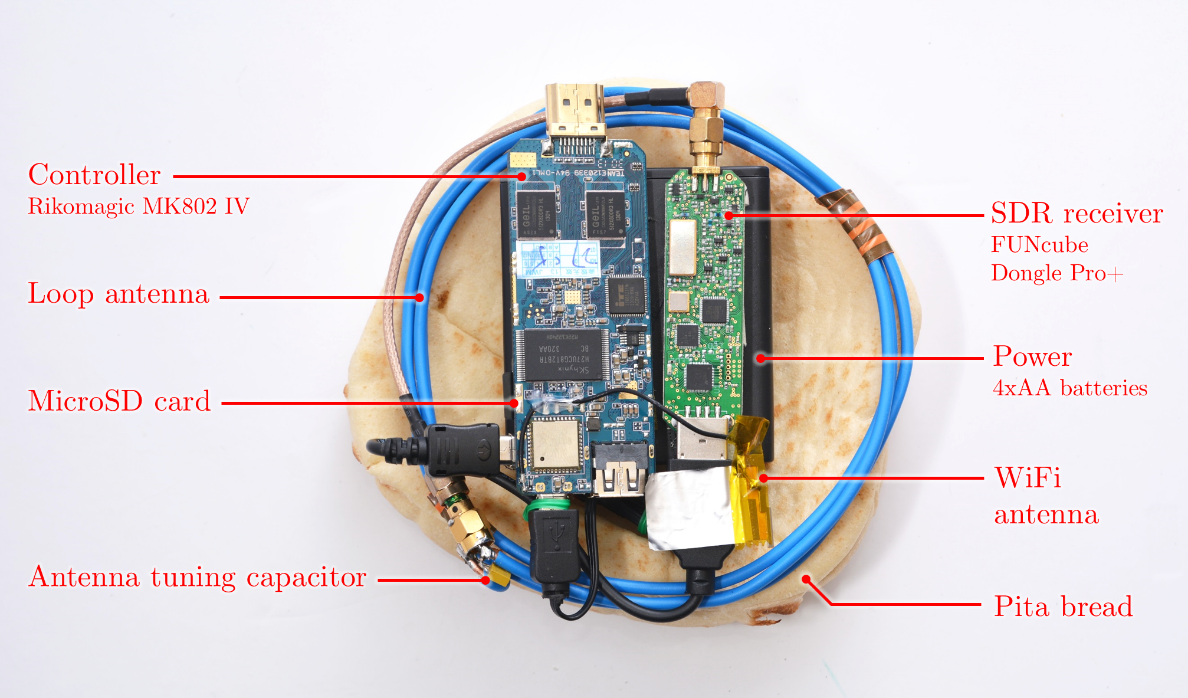 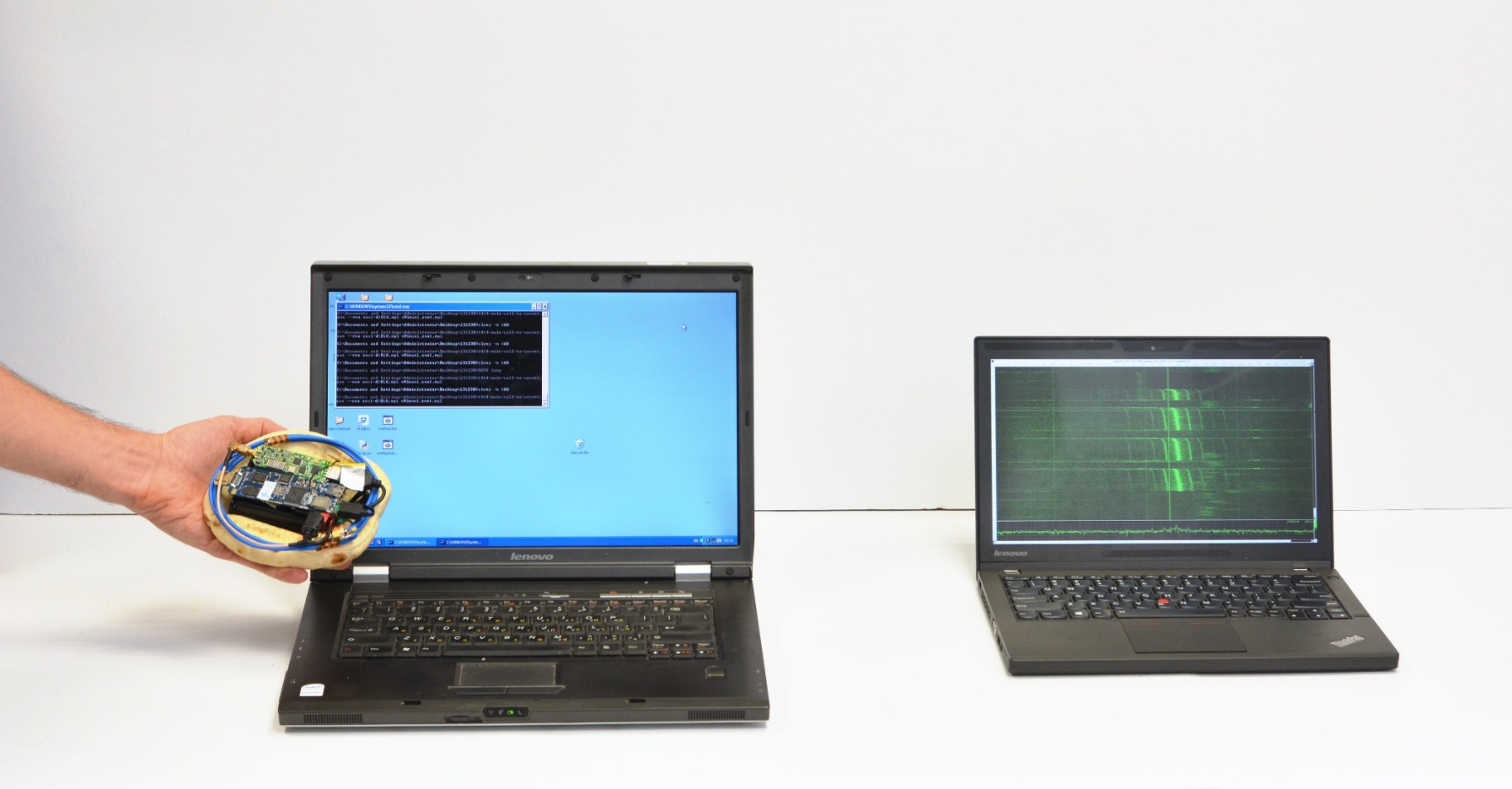 Cost to build: ~300$
Key extraction via commodity radio receiver
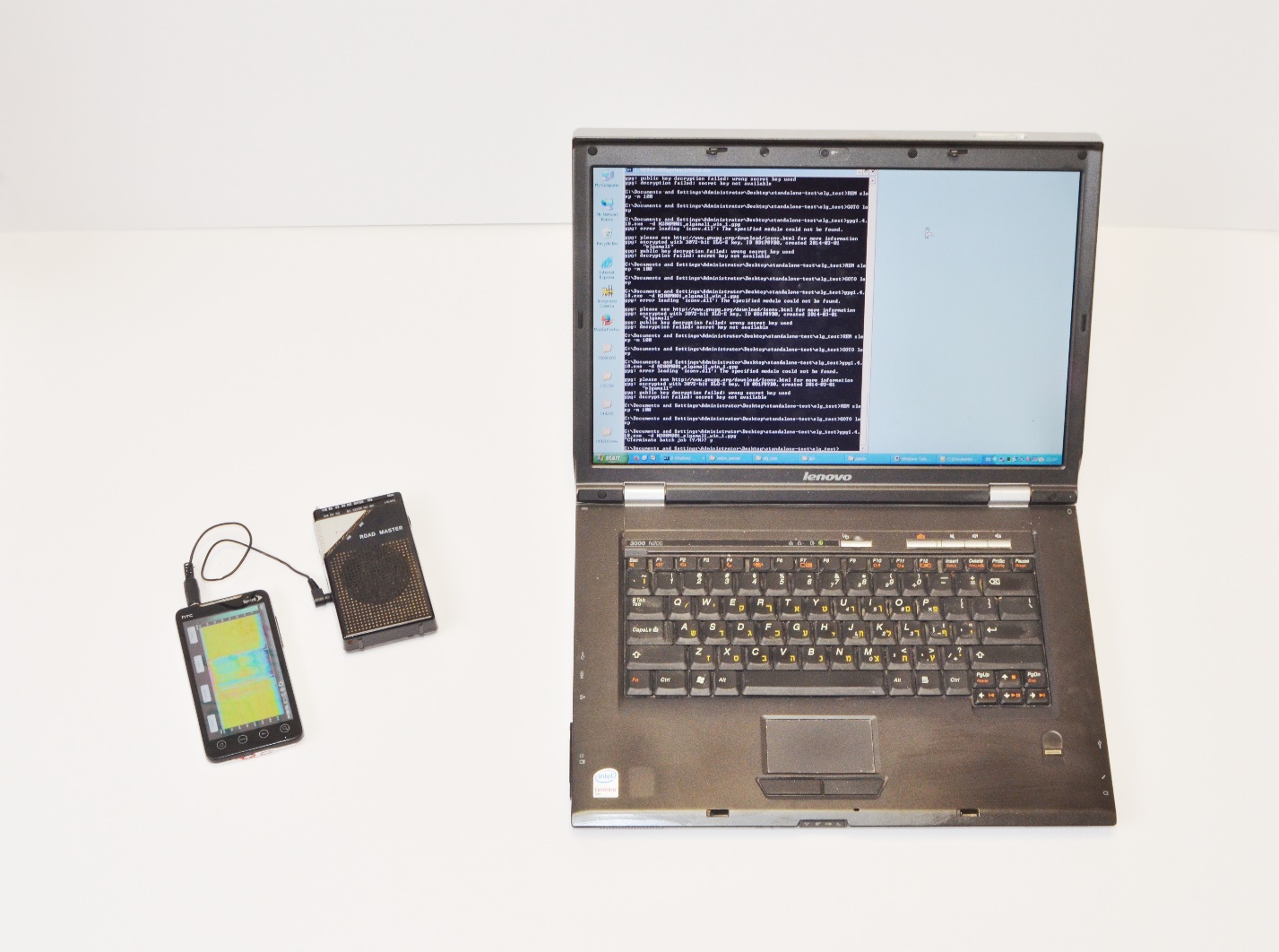 Acoustic cryptanalysis
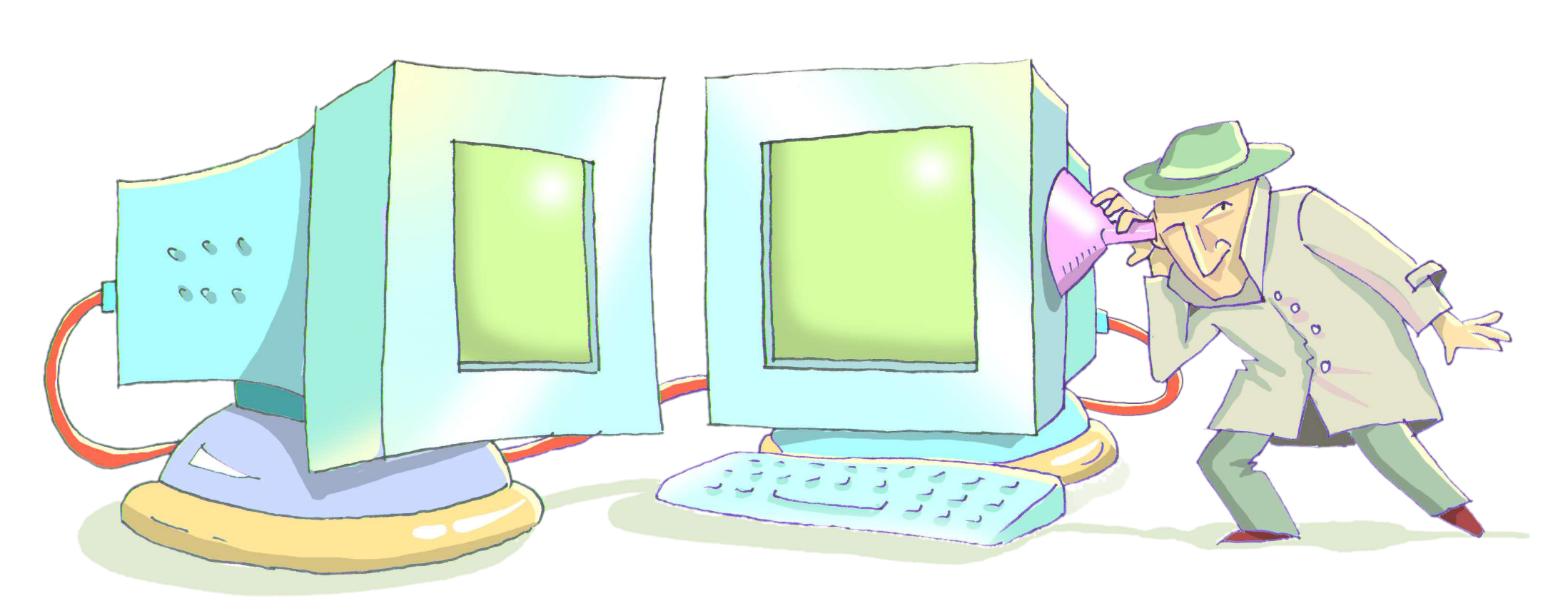 Acoustic emanations from PCs
Noisy electrical components in the voltage regulator










Commonly known as “coil-whine’’ but also originates from capacitors
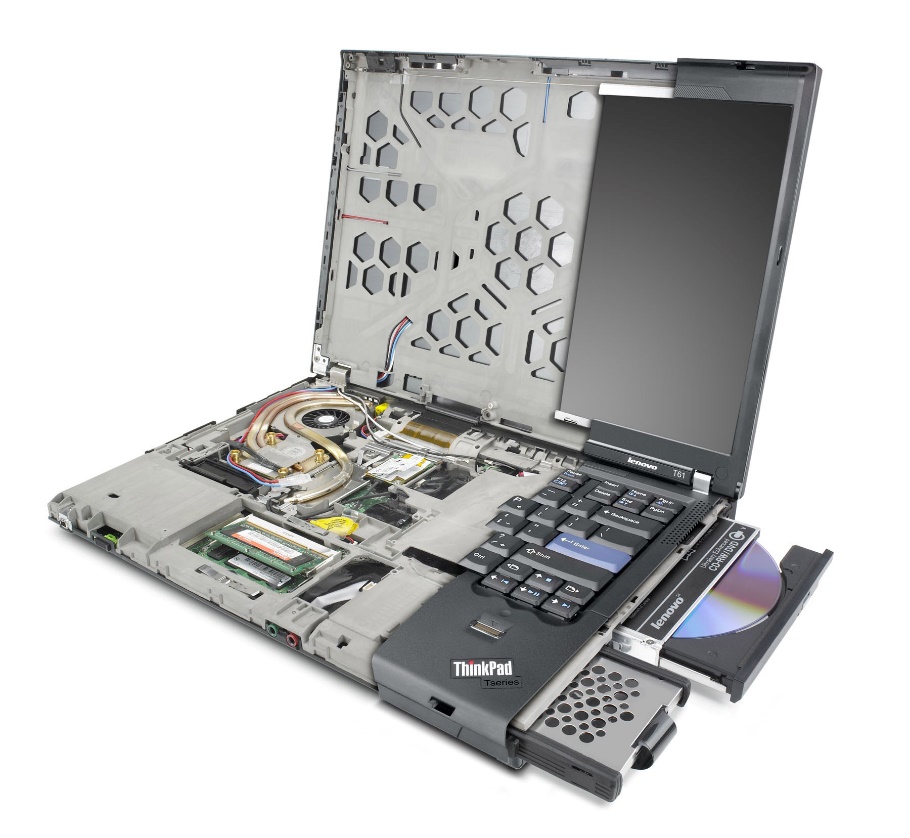 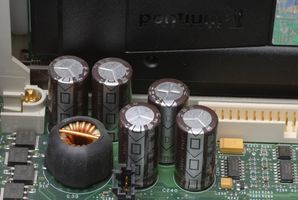 Bzzzzzz
Experimental setup (example)
target
attacker
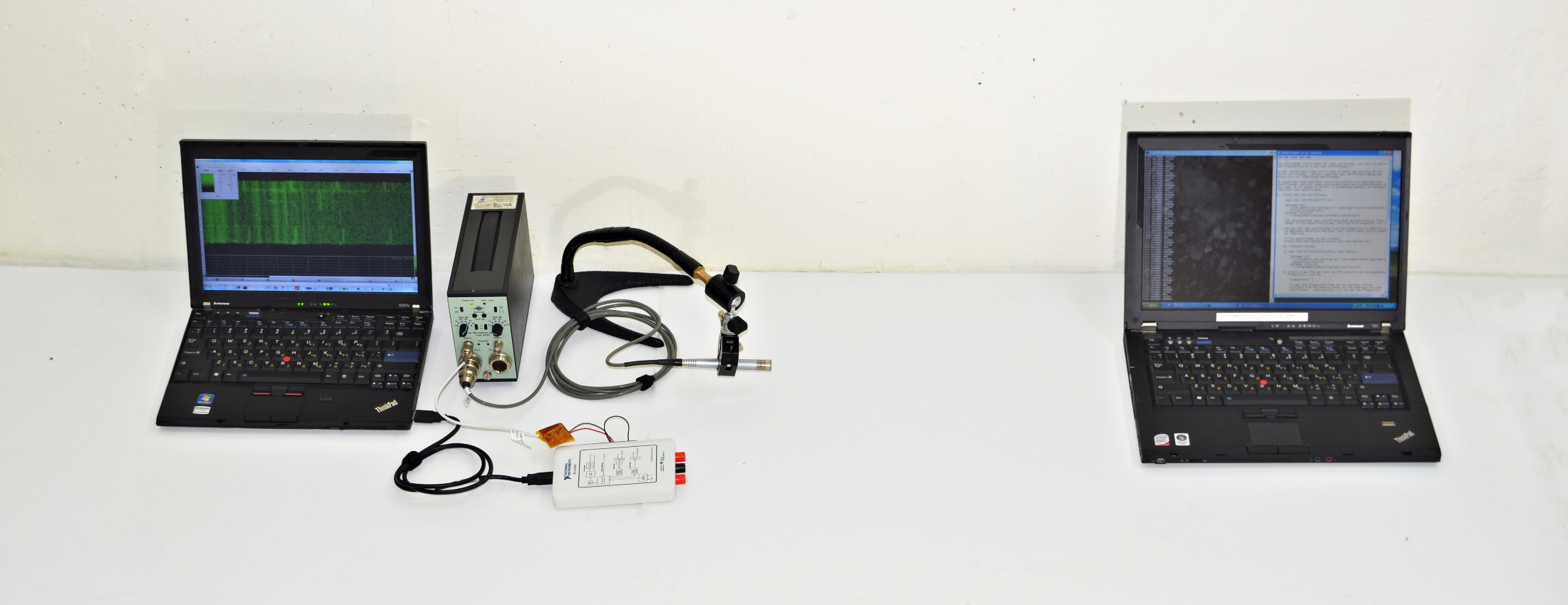 amplifier
microphone
digitizer
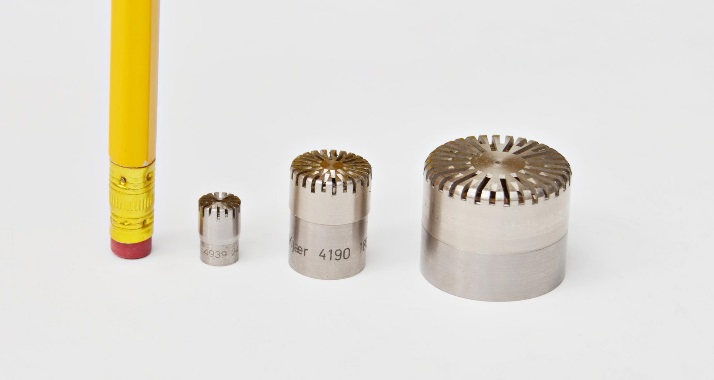 Adaptive key extraction
An adaptive chosen-ciphertext attack
1111...1
Bit-distinguisher oracle
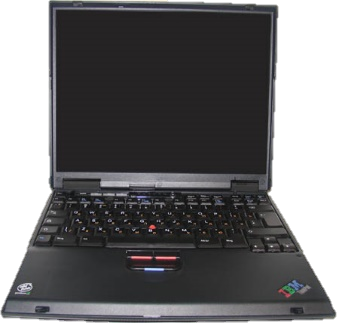 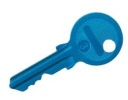 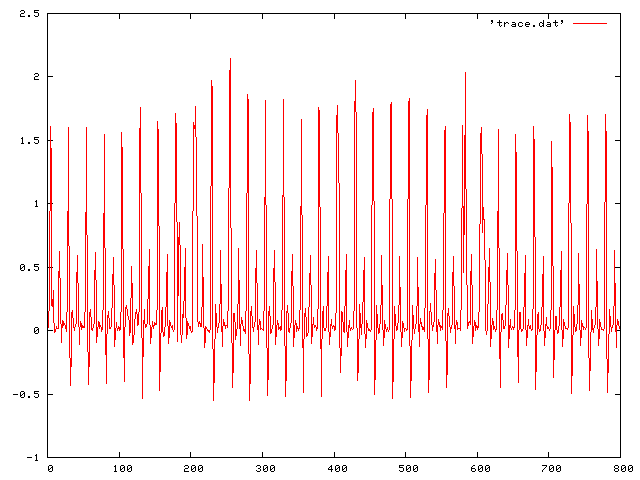 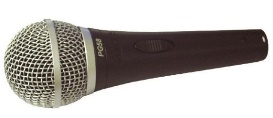 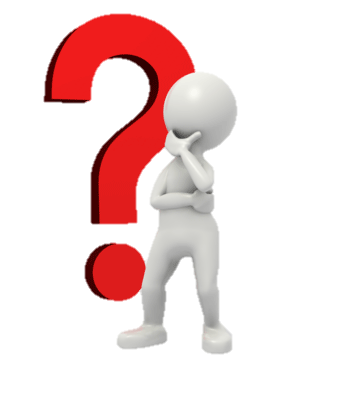 1
0
1000…0
An adaptive chosen-ciphertext attack
Bit distinguisher oracle
Error 
correction
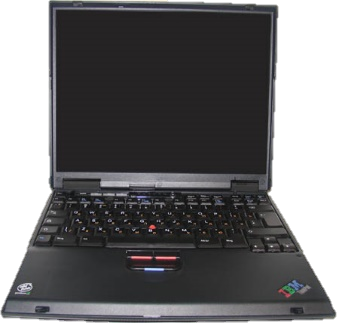 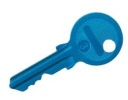 Just q
Coppersmithlattice reduction:half the bits suffice
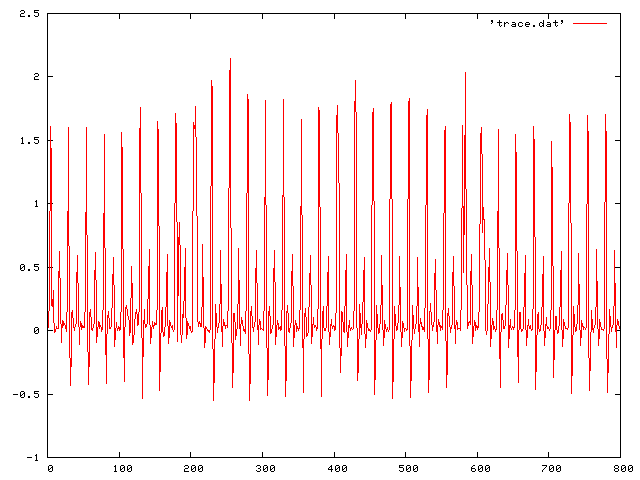 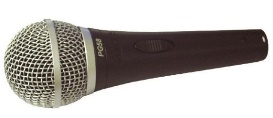 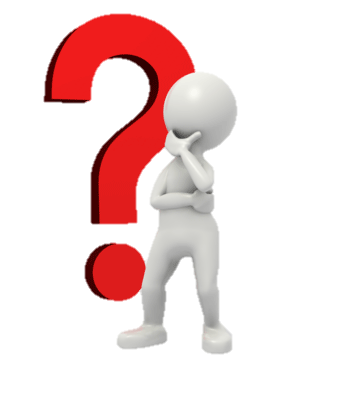 modular_exponentiation(c,d,q){
 …
 karatsuba_mult(m,c)
 …










}
Grand total:
272384 times

~0.5 sec of measurements
karatsuba_mult(m,c){
 …
 basic_mult(x,y)
 …






}
basic_mult(x,y){
…




}
x2048
x19
if (y[j]==0)
 return 0else  return y[j]*x
x7
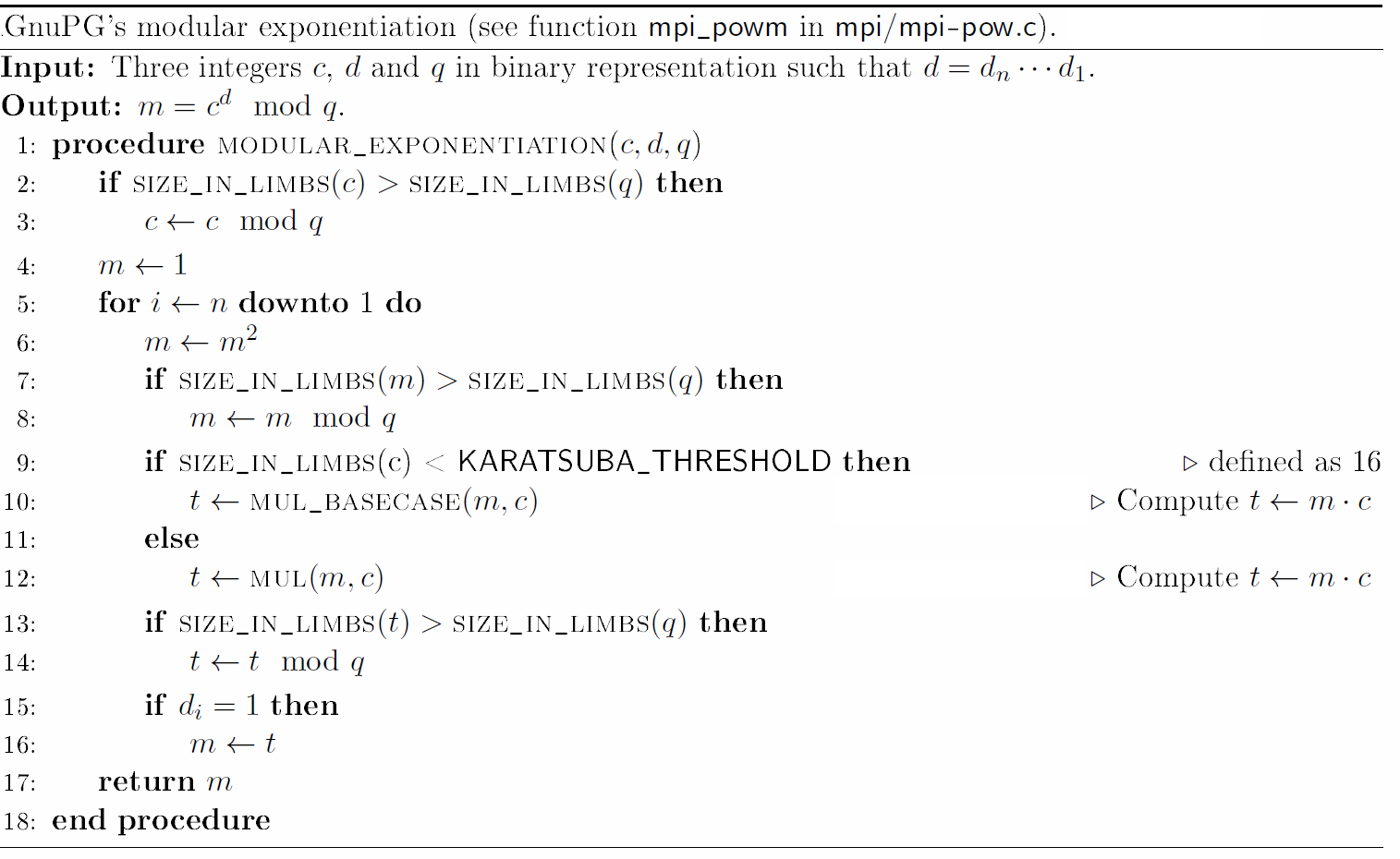 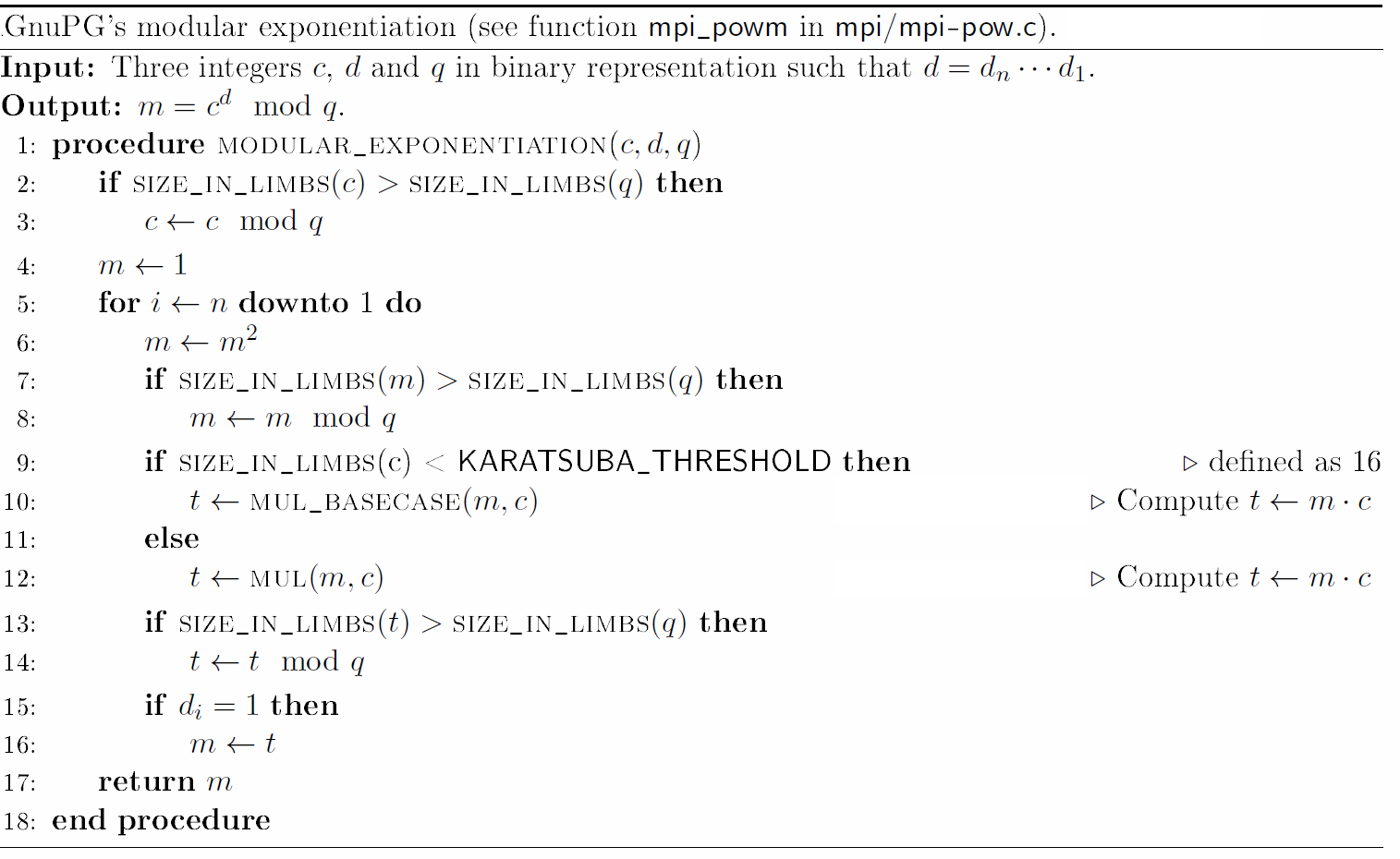 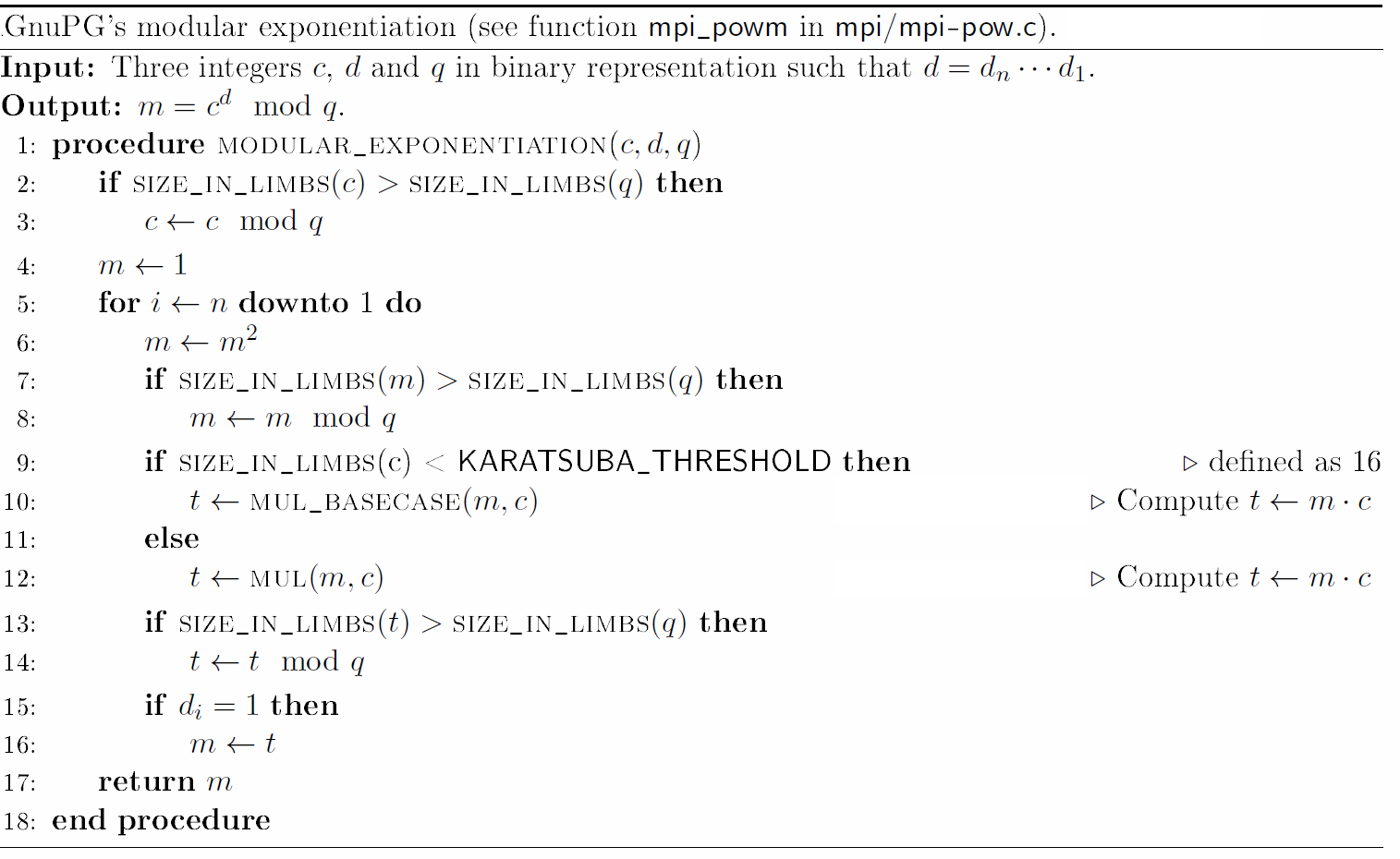 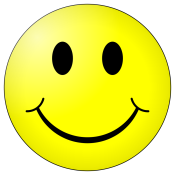 Multiplication is repeated 2048 times (0.5 sec of data)
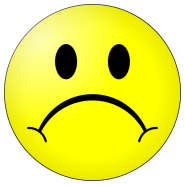 Single multiplication is way too fast for us to measure
Empirical results:acoustic attacks
Distinguishing a key bit by a spectral signature
frequency
frequency
time
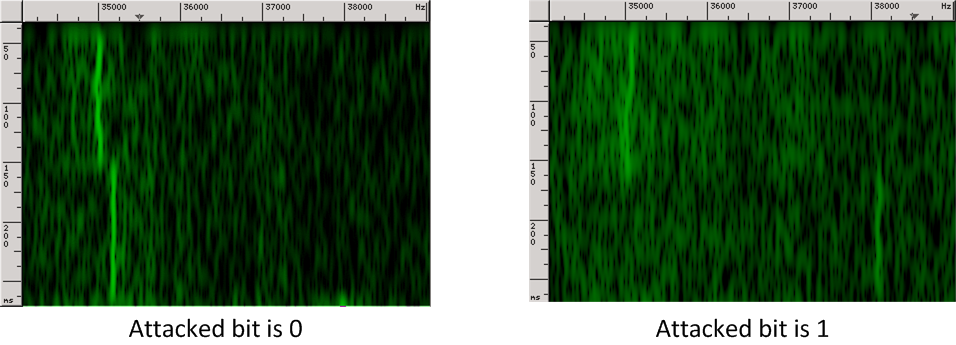 time
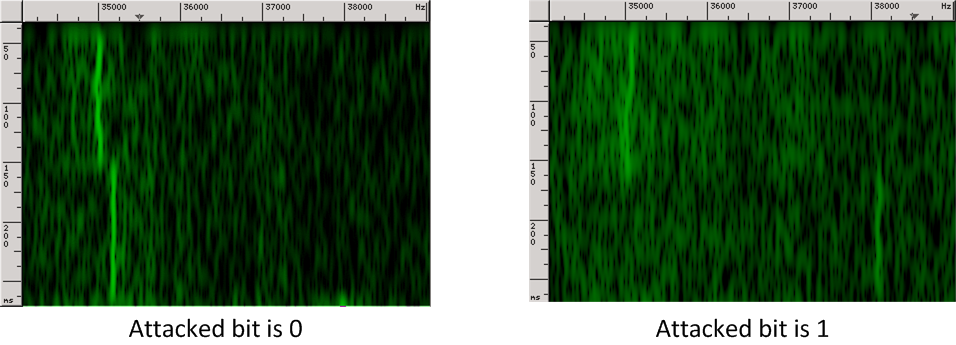 mod p
mod p
mod q
mod q
Demo: key extraction
Acoustic: results
RSA 4096-bit key extraction from1 meter away using a microphone
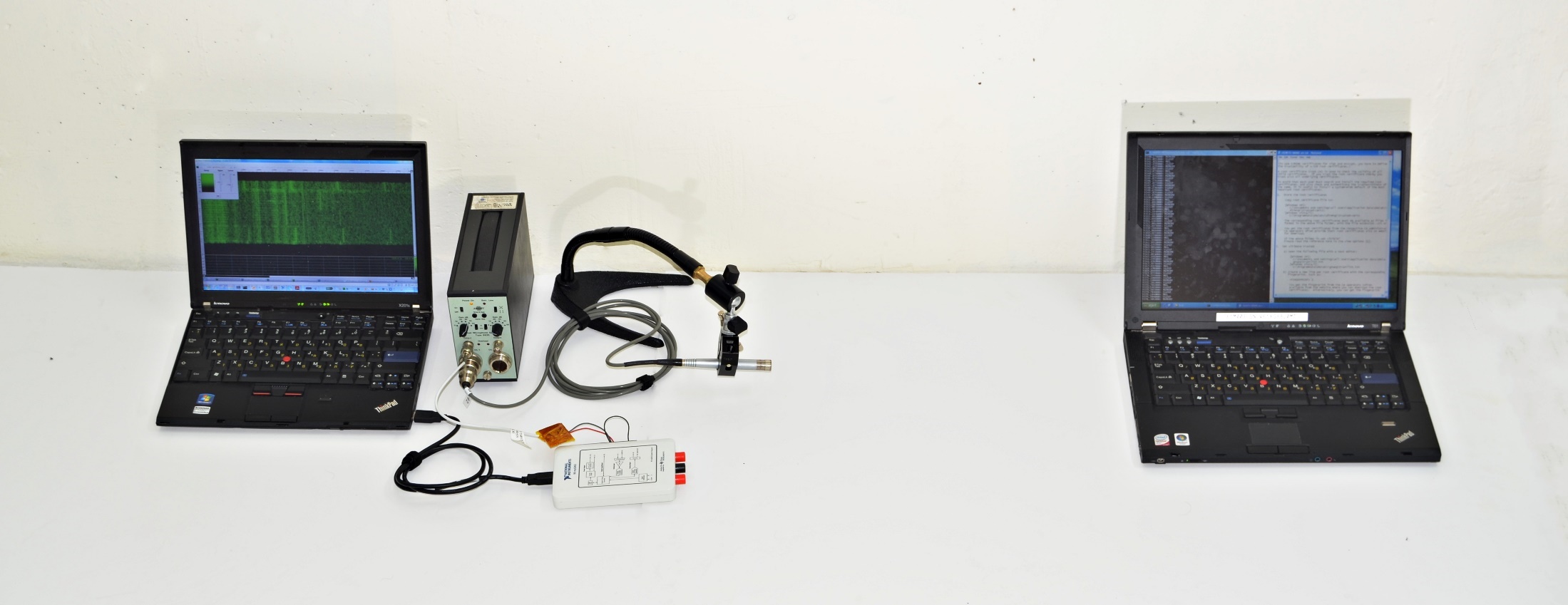 Acoustic: results
RSA 4096-bit key extraction from
10 meters away using a parabolic microphone
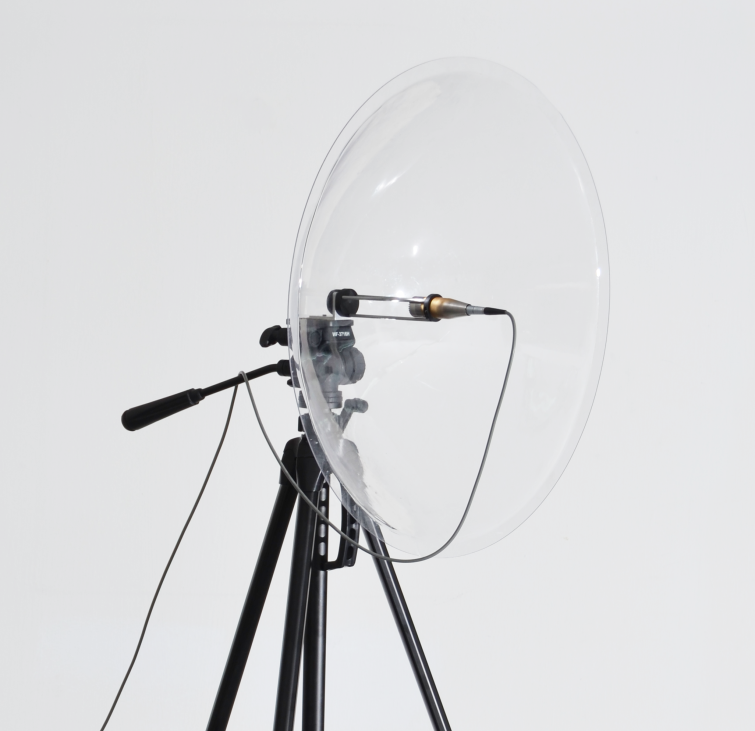 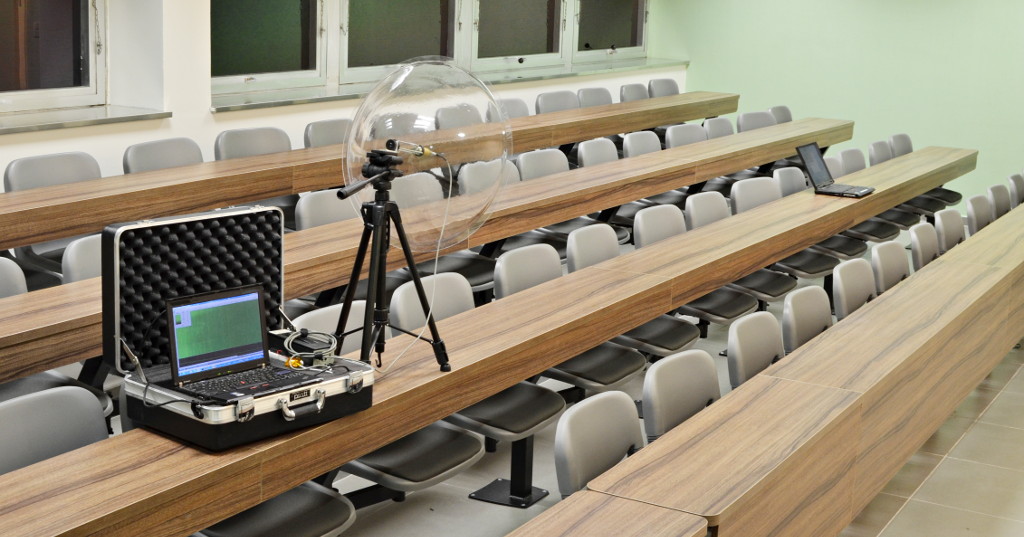 Acoustic: results
RSA 4096-bit key extraction from30cm away using a smartphone
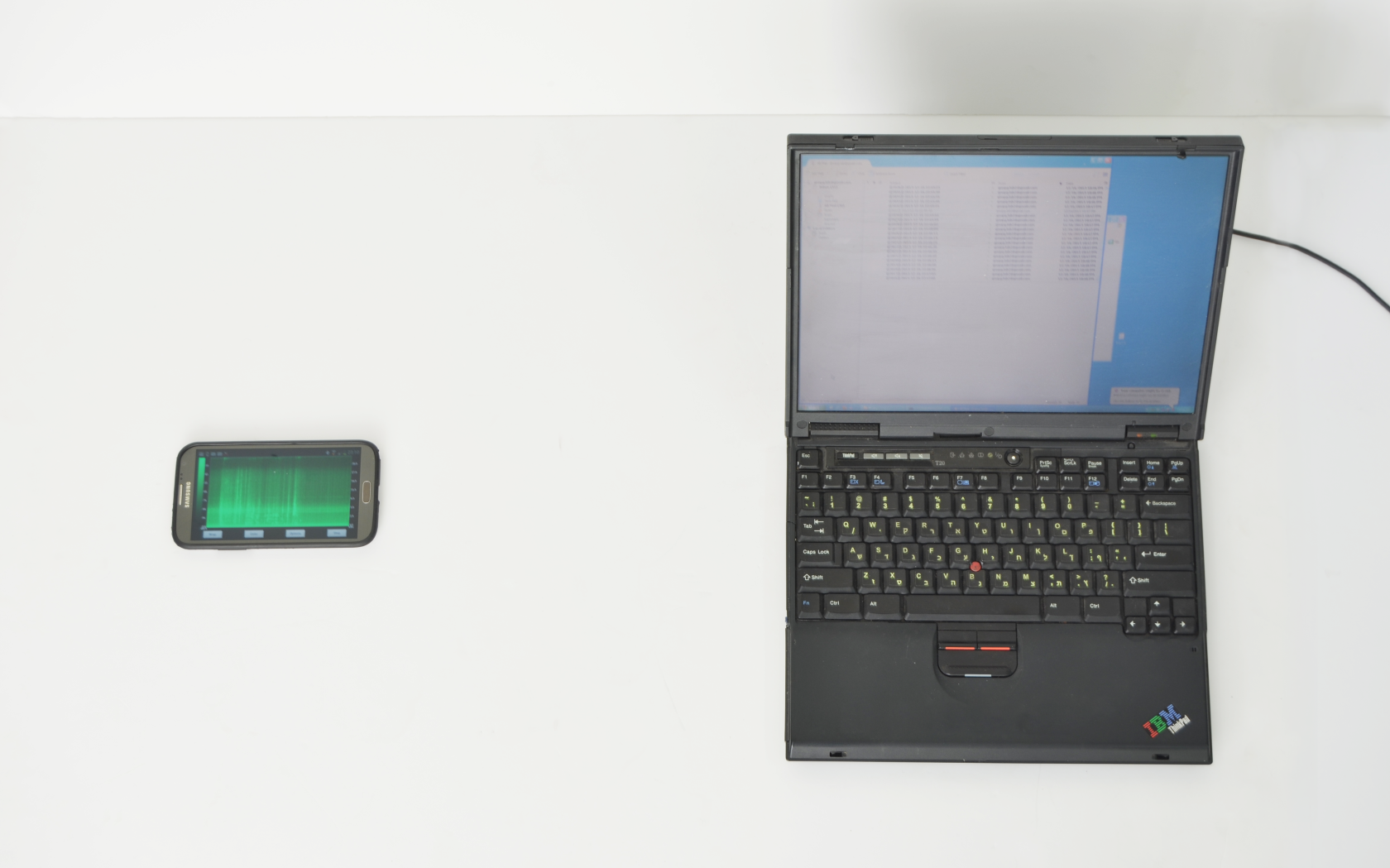 Countermeasures
Countermeasures
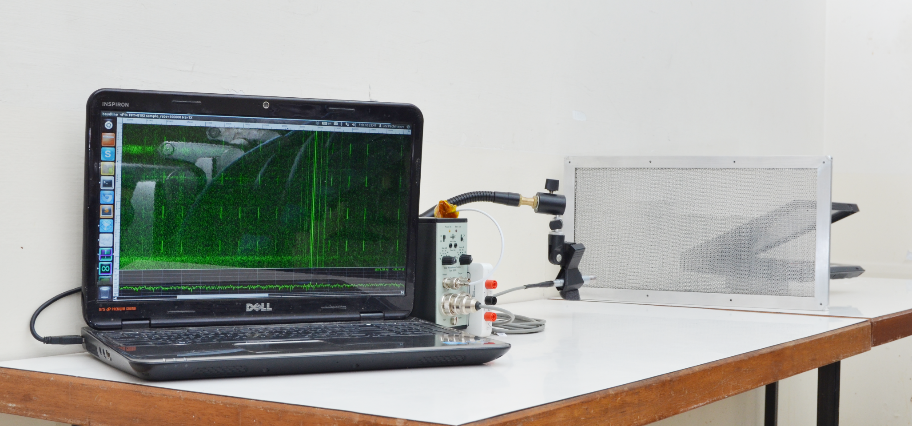 Common suggestions
Shielding
EM (Faraday cages), grounddifficult and expensive
Acoustic? Vents!
Add analog noise (expensive, correlations remain)
Parallel software load (inadequate, may help attacker)
Attacks rely on decryption of chosen ciphertexts.
Solution: ciphertext randomization use equivalent but random-looking ciphertexts
Negligible slowdown for RSA
x2 slowdown for ElGamal
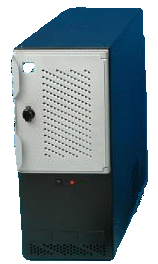 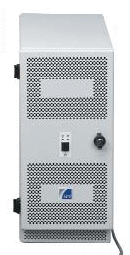 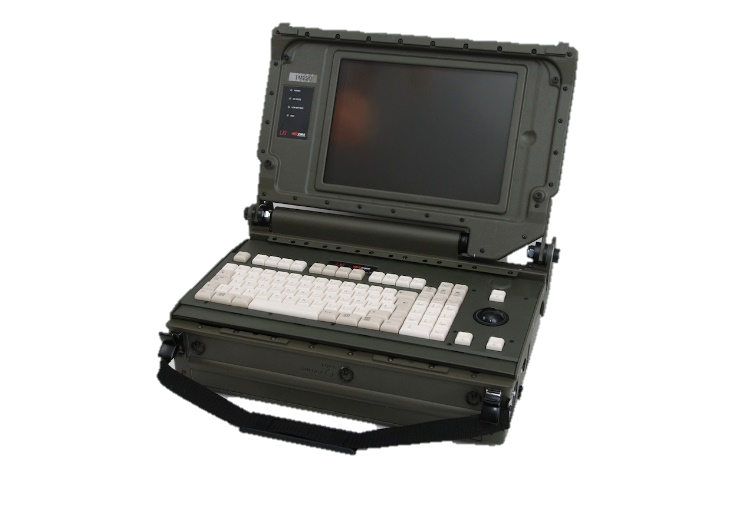 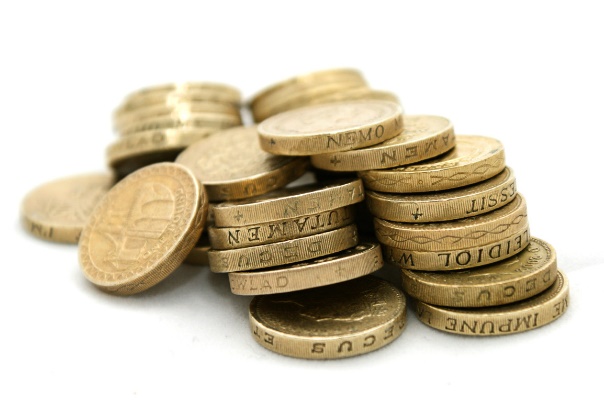 Effective countermeasure:ciphertext randomization (added in GnuPG 1.4.16)
tau.ac.il/~tromer/acoustic  CRYPTO’14  CVE 2013-4576
tau.ac.il/~tromer/handsoff   CHES’14   CVE-2014-5270
tau.ac.il/~tromer/radioexp   CHES’15   CVE-2014-3591
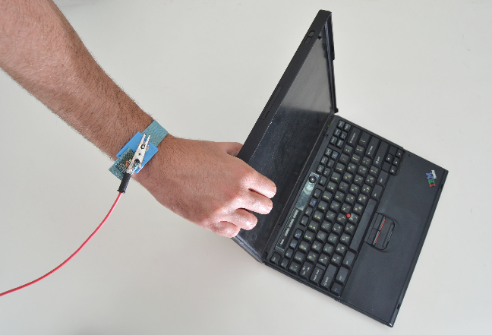 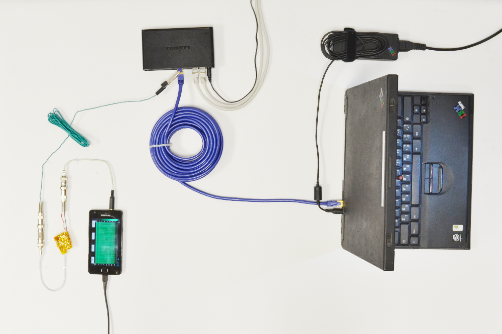 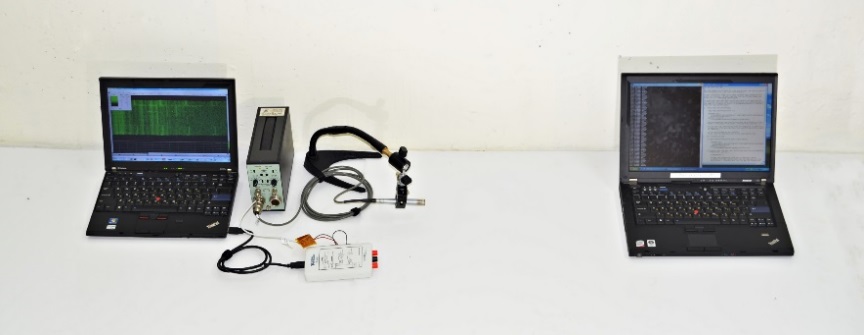 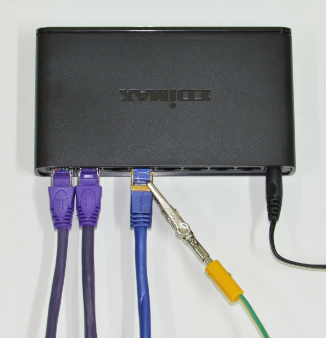 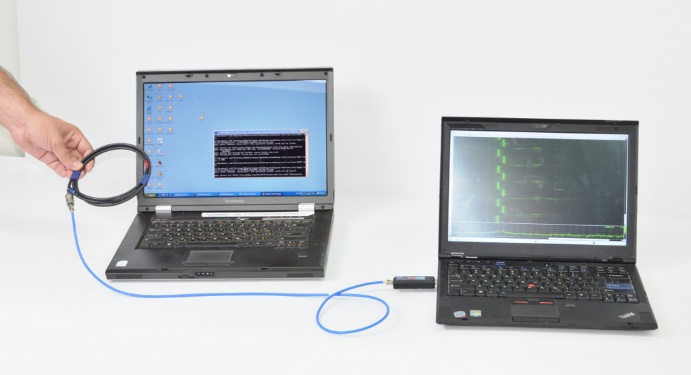 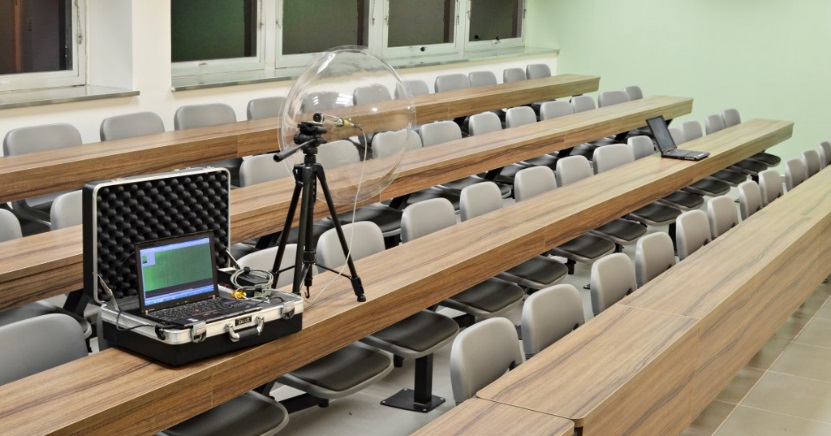 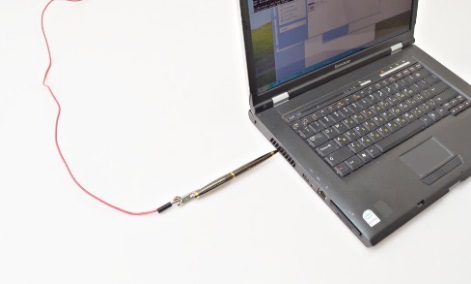 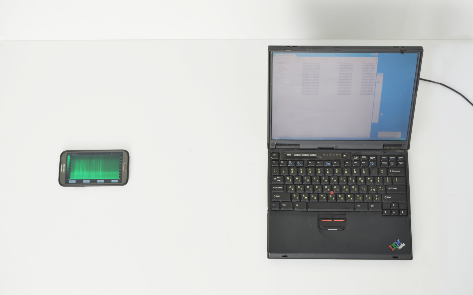 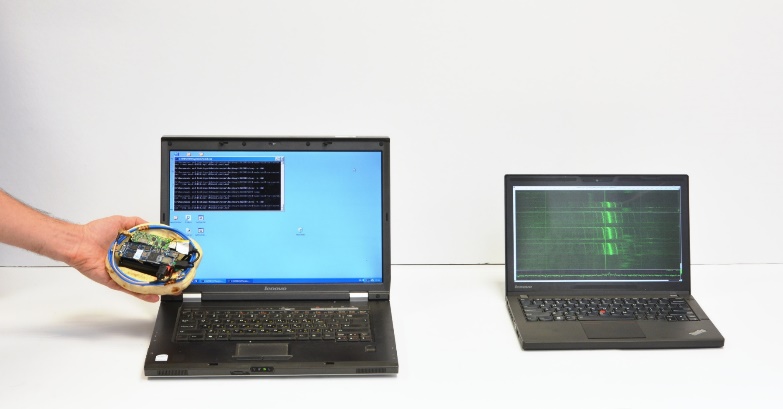